Tonelli-Shanks Algorithm
C# implementation
Introduction
Daniel Shanks(1917-1996)  1973


Alberto Tonelli(1849-1921) 1891
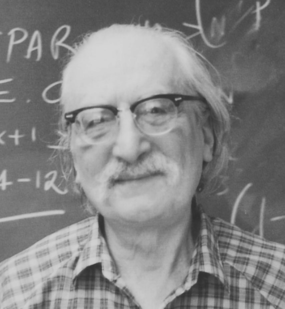 Χρήση του Αλγορίθμου
Όπου χρειάζεται υπολογισμός της τετραγωνικής ρίζας a(mod p).

Κρυπτοσύστημα Rabin

Υπολογισμός σημείων σε Ελλειπτικές Καμπύλες
Ισοδυναμία (mod p)
Δυο αριθμοί a,b λέγονται ισοδύναμοι (mod p) αν ισχύει :

   Αυτό σημαίνει ότι:

   Το a αποκαλείται βάση και το b υπόλειμμα.
Τετραγωνική Ρίζα (mod p)
Εαν έχουμε την ισοδυναμία:

    Τότε το x είναι η τετραγωνική ρίζα του  a(mod p).
Ταξη του a(mod m)
Τάξη του a(mod m), είναι το μικρότερο j για το οποίο ισχύει:

    Συμβολίζεται :

    Παράδειγμα:
Θεώρημα Fermat-Euler-Lagrange
Αν ισχύουν:
a,m είναι σχετικά πρώτοι μεταξύ τους ,
p μονός πρώτος ,
a,p σχετικά πρώτοι.
Τότε:
           πάντα υπάρχει.
(Μικρό Θεώρημα Fermat)
Αν                               τότε
(Κριτήριο Euler)                                 σημαίνει ότι έχει ή δεν έχει ρίζα ο α(mod p).
Λήμμα 1
Αν p πρώτος και ισχύει :

    
Έχει ώς συνέπεια:
Αλγόριθμος
Επιλέγουμε έναν αριθμό a και έναν πρώτο p>2 , με gcd(a,p) = 1.
     Θέλουμε να υπολογίσουμε το                 .
Από το Μικρό Θεώρημα του Fermat έχουμε ότι:

Άρα από το λήμμα 1 βρίσκουμε ότι:
Αλγόριθμος
2) Αν το πρόσημο της παραπάνω αναλογίας είναι -1 τότε βάσει του κριτηρίου του Euler το a δεν έχει τετραγωνική ρίζα (mod p). Ο αλγόριθμός σταματάει εδω.
Αλγόριθμος
3) Αν όμως το πρόσημο του 1 είναι + τότε παραγοντοποιούμε το p με τον εξής τρόπο:


	Με s περιττό και e θετικό.
Αλγόριθμος
4) Εύρεση ενός αιρθμού n ο οποίος δεν έχει ρίζα (mod p) δηλαδή:
Αλγόριθμος
5) Αρχικοποιούμε τις παρακάτω μεταβλητές  
   (όλες οι αναλογίες είναι (mod p)) :

                  (πρώτη πρόβλεψη για την τετραγωνική ρίζα)
     
                             (πρώτη πρόβλεψη για τον fudge factor)                        
   
                             (οι δυνάμεις του g θα ανανεώνουν τα x και b)
        
                             (θα μειώνεται με κάθε ανανέωση του αλγορίθμου)
Αλγόριθμος
6) Από το 3ο  σημείο στο θεώρημα FEL υπάρχει ένας ακέραιος m για τον οποίο ισχύει:

    και 
   
    Εύρεση m για το οποίο ισχύει :
Αλγόριθμος
7) Αν το m είναι 0 τότε τελιώσαμε,επιστρέφουμε την τιμή του x .
Αλγόριθμος
8) Αν m > 0 τότε ανανεώνουμε τις μεταβλητές :
Αλγόριθμος
9) Πάμε πίσω στο βήμα 6 με την νέα τιμή του r που είναι η παλιά τιμή του m.
    To m μειώνεται σε κάθε loop μέχρι να γίνει 0  και να σταματήσει στο βήμα 7.
Πηγή:
http://www.math.vt.edu/people/ezbrown/doc/sqrts.pdf